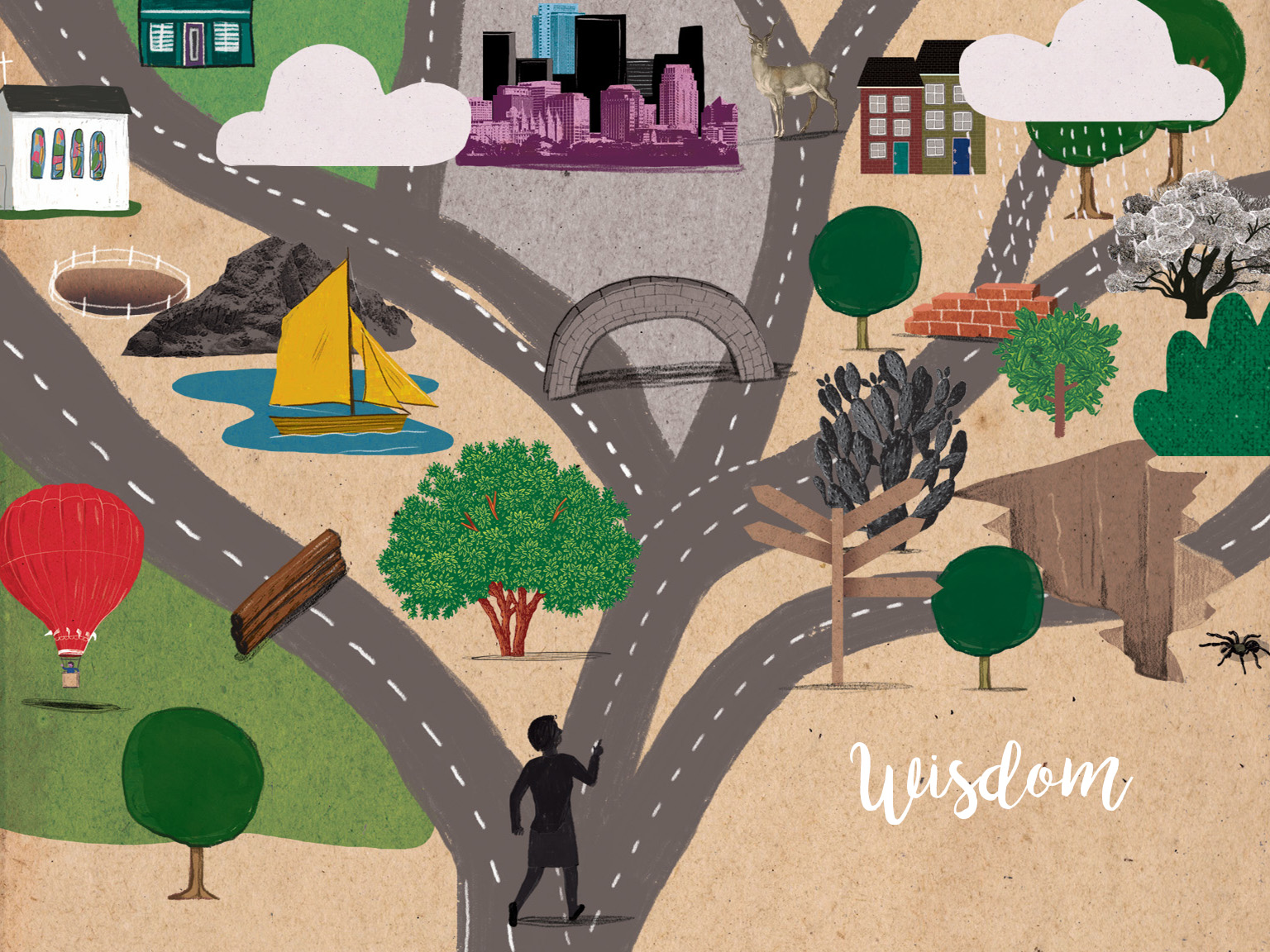 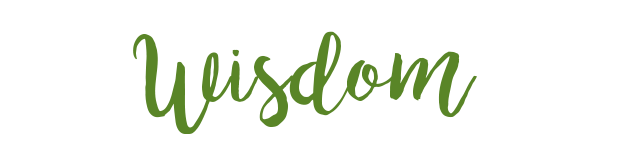 If any of you lacks wisdom, you should ask God, who gives generously to all without finding fault, and it will be given to you. But when you ask, you must believe and not doubt, because the one who doubts is like a wave of the sea, blown and tossed by the wind.
James 1:5-6
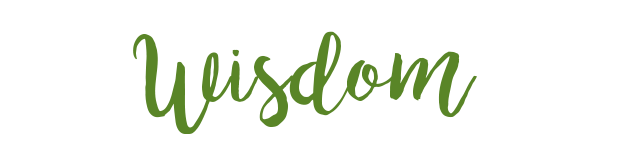 Pray that God would give us wisdom – Ask for God’s leading in these often bewildering times of challenge and change for the church.
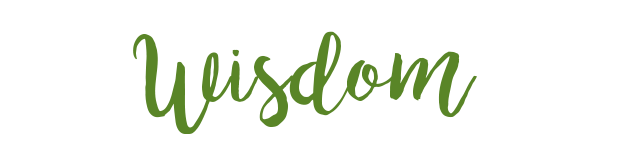 Pray that we would depend upon God’s wisdom – Ask that God would guide those who lead in our congregation in the decisions they have to make.
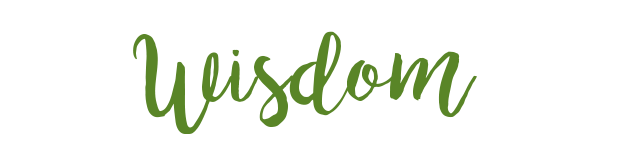 Pray that we would trust God’s wisdom – Ask God that we would be united in trusting his ways, even when they aren’t easy for us or popular with others.
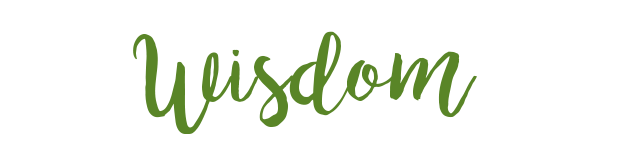 Pray that we would follow God’s ways – Ask that we would not shrink back from following his ways because of doubt or fear.